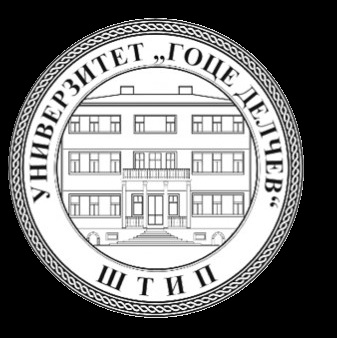 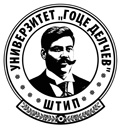 ФАКУЛТЕТ ЗА МЕДИЦИНСКИ НАУКИ
СТОМАТОЛОГИЈА
УНИВЕРЗИТЕТ “ГОЦЕ ДЕЛЧЕВ” ШТИП
ЗАСТАПЕНОСТ НА РАЗЛИЧНИТЕ ТЕХНИКИ
 НА ДЕФИНИТИВНА КАНАЛНА ОБТУРАЦИЈА
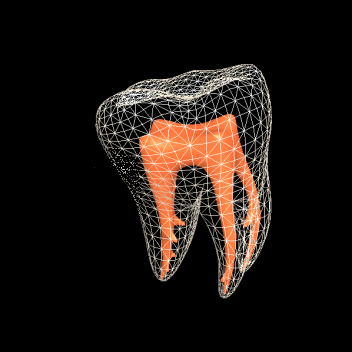 [Speaker Notes: Почитувани професори, почитувани колешки и колеги и  драги гости ми претставува огромна чест и задоволство можноста да бидеме дел од овој конгрес на студентите по стоматологија и да ви ја презентираме нашата тема со наслов ЗАСТАПЕНОСТ НА РАЗЛИЧНИТЕ ТЕХНИКИ НА ДЕФИНИТИВНА КАНАЛНА ОБТУРАЦИЈА]
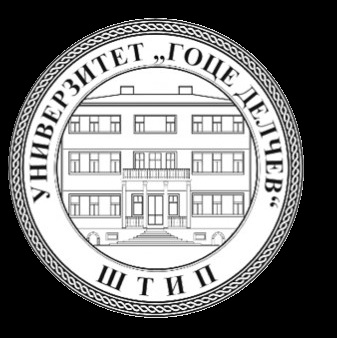 ЗАСТАПЕНОСТ НА РАЗЛИЧНИТЕ ТЕХНИКИ
 НА ДЕФИНИТИВНА КАНАЛНА ОБТУРАЦИЈА
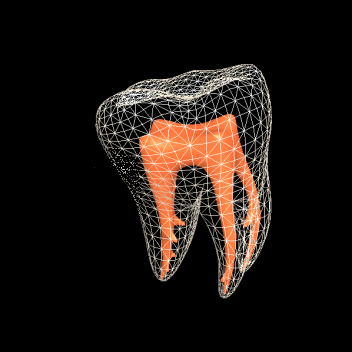 Автор:  Емилија Китаноска
Коавтор:  Марија Китаноска
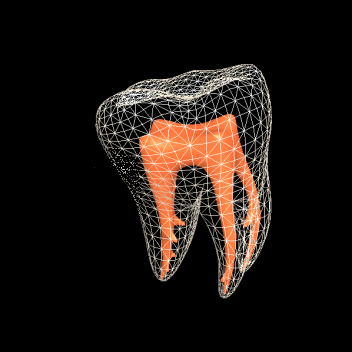 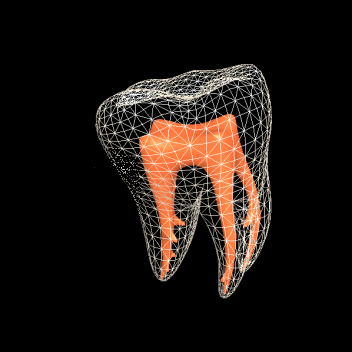 Ментор: 
        Проф. Др. Ивона Ковачевска
[Speaker Notes: Почитувани професори, почитувани колешки и колеги и  драги гости ми претставува огромна чест и задоволство можноста да бидеме дел од овој конгрес на студентите по стоматологија и да ви ја презентираме нашата тема со наслов ЗАСТАПЕНОСТ НА РАЗЛИЧНИТЕ ТЕХНИКИ НА ДЕФИНИТИВНА КАНАЛНА ОБТУРАЦИЈА]
во текот на ендодонтската терапија, фазата на дефинитивна канална оптурација претставува еден од факторите кои допринесуваат за посттераписка ефективност и ефикасност
ЦЕЛ
ТРО-ДИМЕНЗИОНАЛНА ОПТУРАЦИЈА
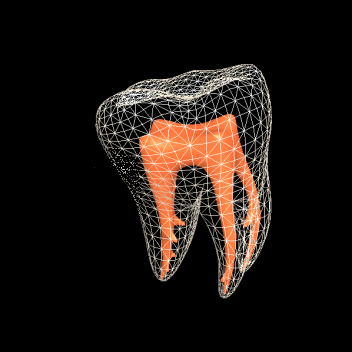 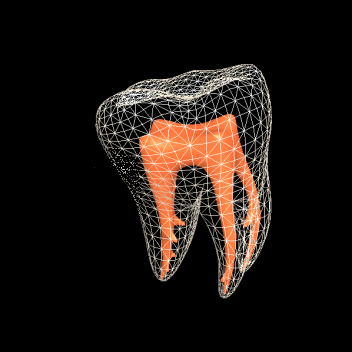 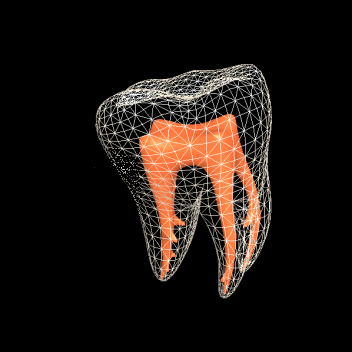 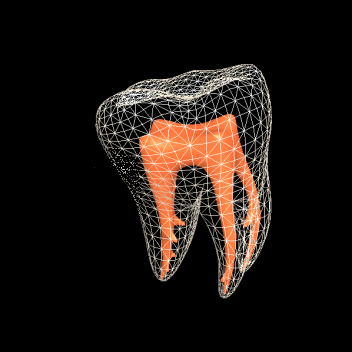 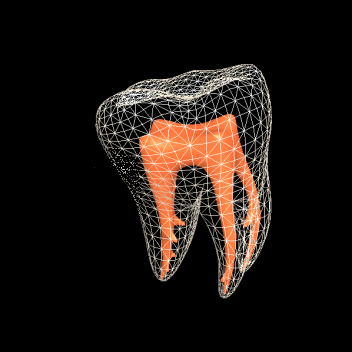 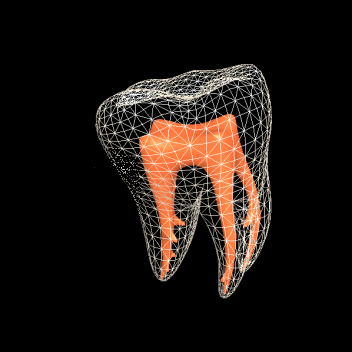 [Speaker Notes: Во текот на ендодонтската терапија, фазата на дефинитивна канална оптурација претставува еден од факторите кои допринесуваат за посттераписка ефективност и ефикасност.
Една од главните цели на ендодонтската терапија претставува тродимензионален систем на канална оптурација.]
канално полнење
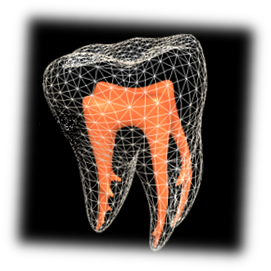 гутаперка
силери
кристален облик

алфа фаза  - егзотично дрво   
                   Isonandra

бета фаза  - 42 - 49 C

аморфен облик – 53 – 59 C
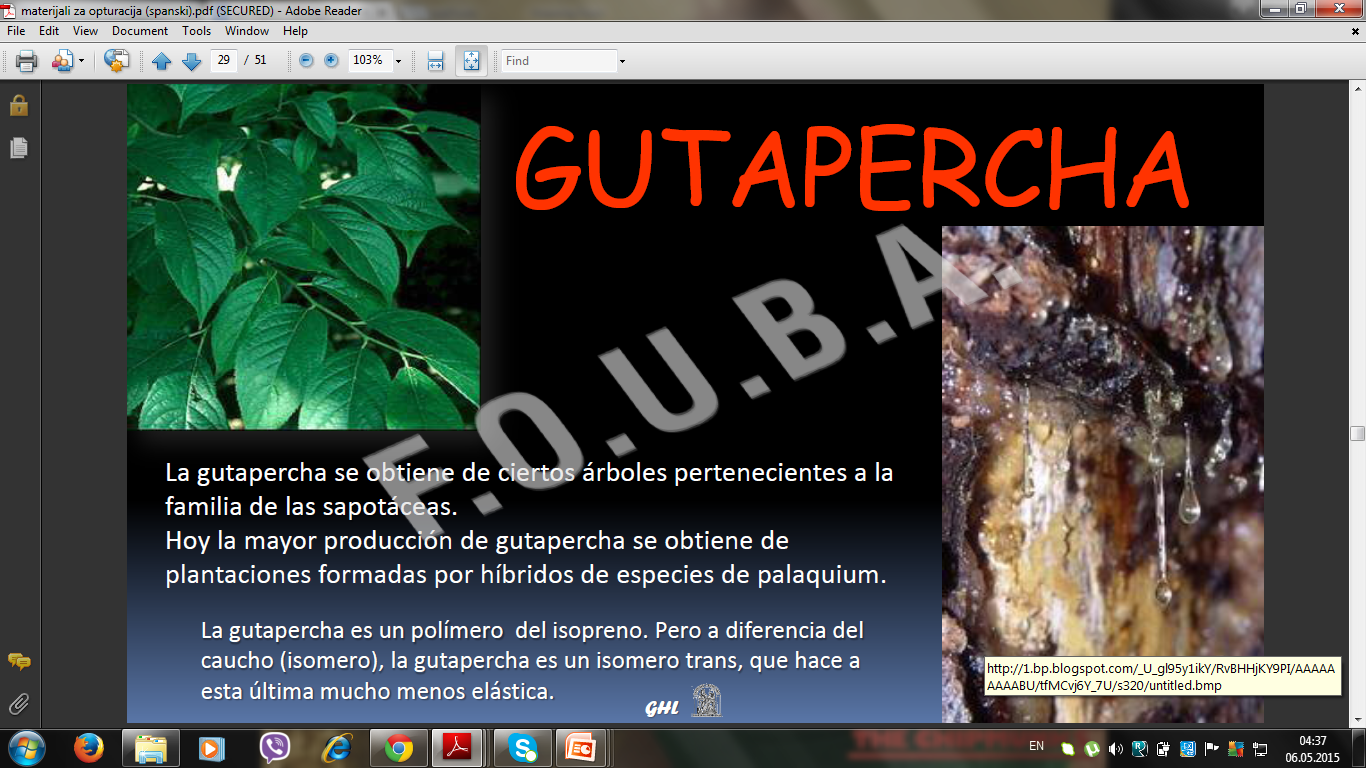 [Speaker Notes: Гутаперка е најчест материјал за канално полнење на коренскиот канал. Се добива со коагулација на млечниот сок од егзотичното дрво Isonandra. Постои во два облици – кристален (алфа и бета) и аморфен, може да премини од еден во друг облик. 
Гутаперката која се добива од дрвата е во алфа фаза и истата се користи при термопластичните полнења  на каналите. Додека пак гутаперката која се наоѓа на пазарот е во бета фаза и при нејзино загревање на 42-49 C преминува во алфа фаза. Со загревање на 53-59 C преминува во аморфна фаза.]
гутаперка 19-22%
цинк-оксид 59-75%
цинксиликат, восок, бои, 
антиоксиданси 
и бариум сулфат за ртг контраст
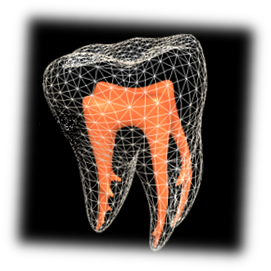 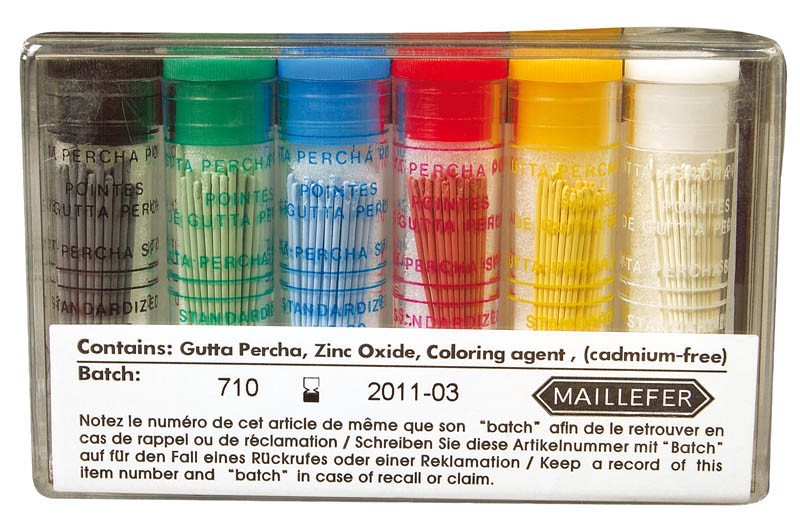 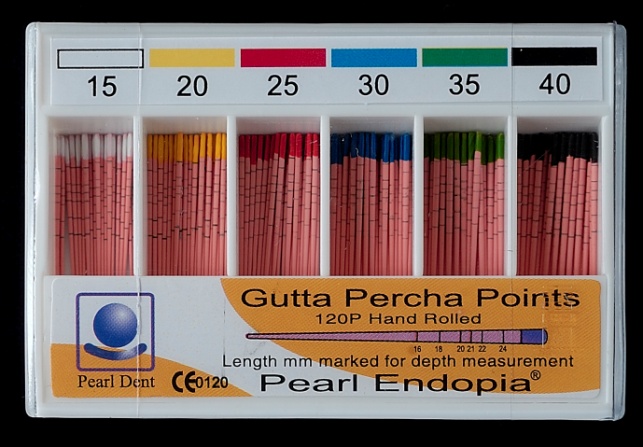 [Speaker Notes: Колку е поголема температурата на загревање на гутаперката, толку е поголема контракцијата при ладење. 
Чистата гутаперка е инертен материјал, но како таква не доаѓа на пазарот, туку како мешавина со ….]
канално полнење
гутаперка
силери
ZOOC
калциум хидроксид 
eпокси смола 
глас-јономер цементи 
био - глас
параформалдехид
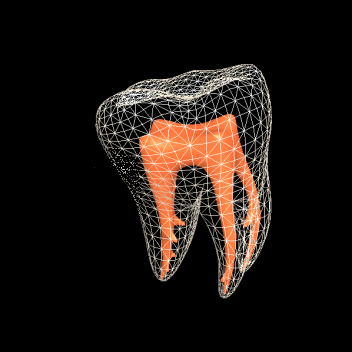 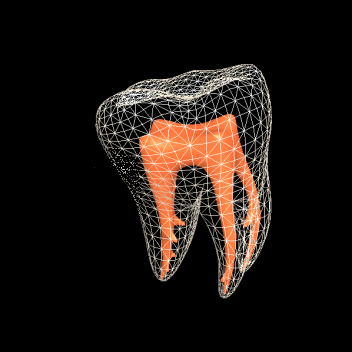 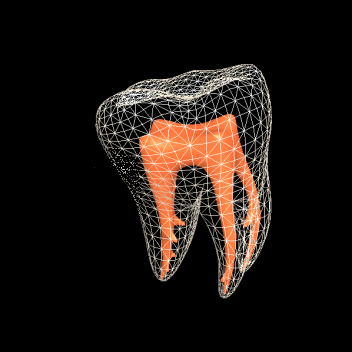 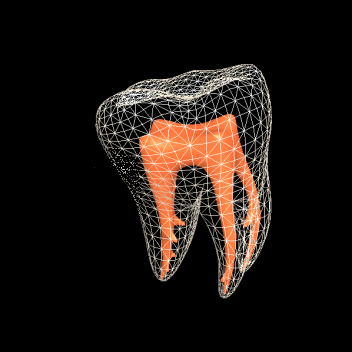 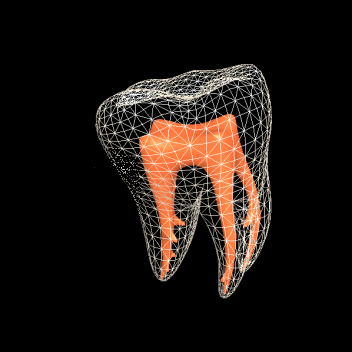 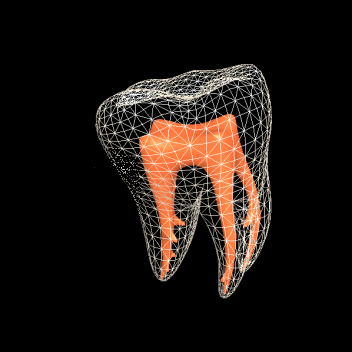 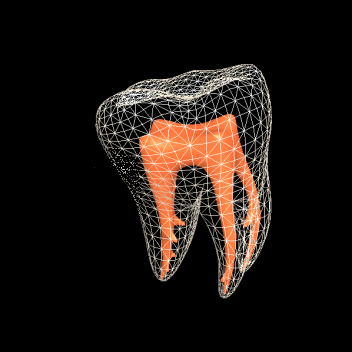 ГУТАПЕРКА ТЕХНИКИ
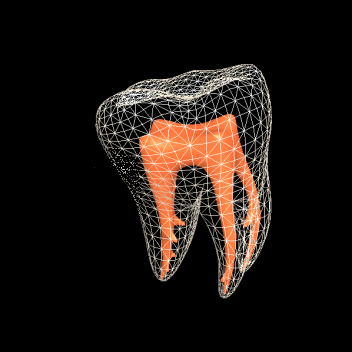 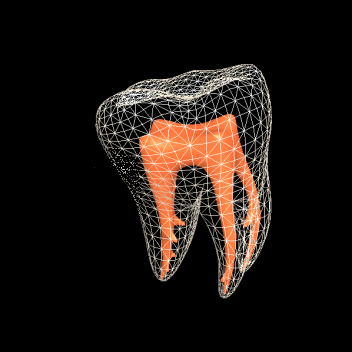 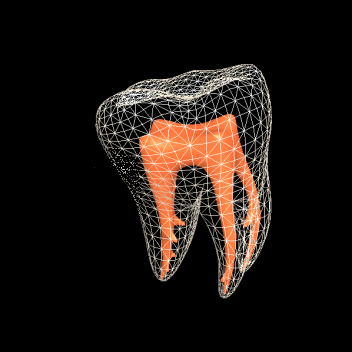 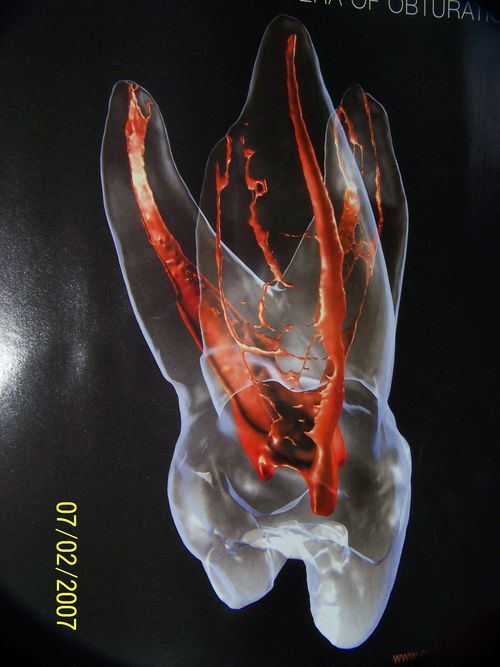 тродимензионална оптурација ? ? ?
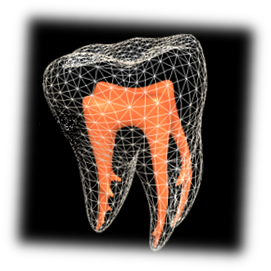 СОВРЕМЕНИ ТЕХНИКИ
НА КАНАЛНА ОПТУРАЦИЈА
[Speaker Notes: Што претставува тродимензионалниот систем на канална оптурација ???  Тоа е процес на пополнување на коренските канали, но тро-димензионално. Овозможува опфаќање на сите канали на коренот т.е на сите разгранувања на коренската пулпа. Ова е овозможено само со современите техники на канална оптурација.]
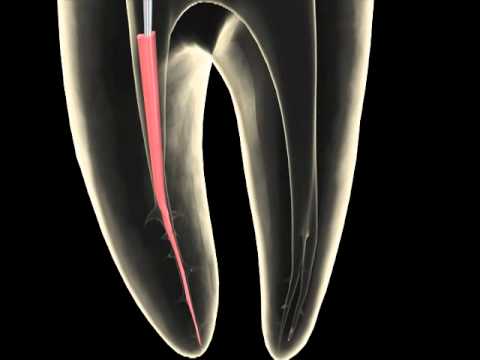 конвенционални техники на 
канална оптурација
нерамномерно исполнет канал

празни простори
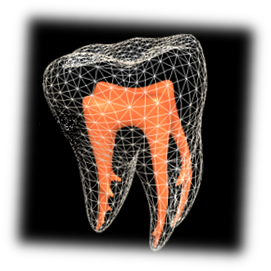 идеално полнење на каналите
[Speaker Notes: Kласичните  техники на канална оптурација имаат значителен недостаток во однос на тро-димензионалната. Каналот е нерамномерно исполнет, постојат празнини кои не дозволуваат идеално изолирање и полнење на каналите. Сето ова повлекува појава на патолошки процеси, а воедно и неуспех на ендодонтскиот третман.]
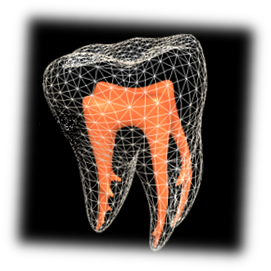 ЦЕЛ НА ТРУДОТ
да направиме процена на најчесто употребуваните техники на  гутаперка апликација, во стоматолошките ординации во Битола.
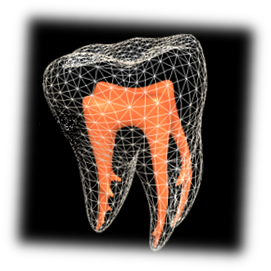 МАТЕРИЈАЛ  И МЕТОД
за реализација на целта беа избрани 10  стоматолошки ординации, по случаен избор 
на сите им беше доставен анкетен листи во релација со нивните стоматолошки услуги и дневници, во период од 4 месеци да се произнесат за искористените техники на 100 ендодонтски третирани заби
МАТЕРИЈАЛ  И МЕТОД
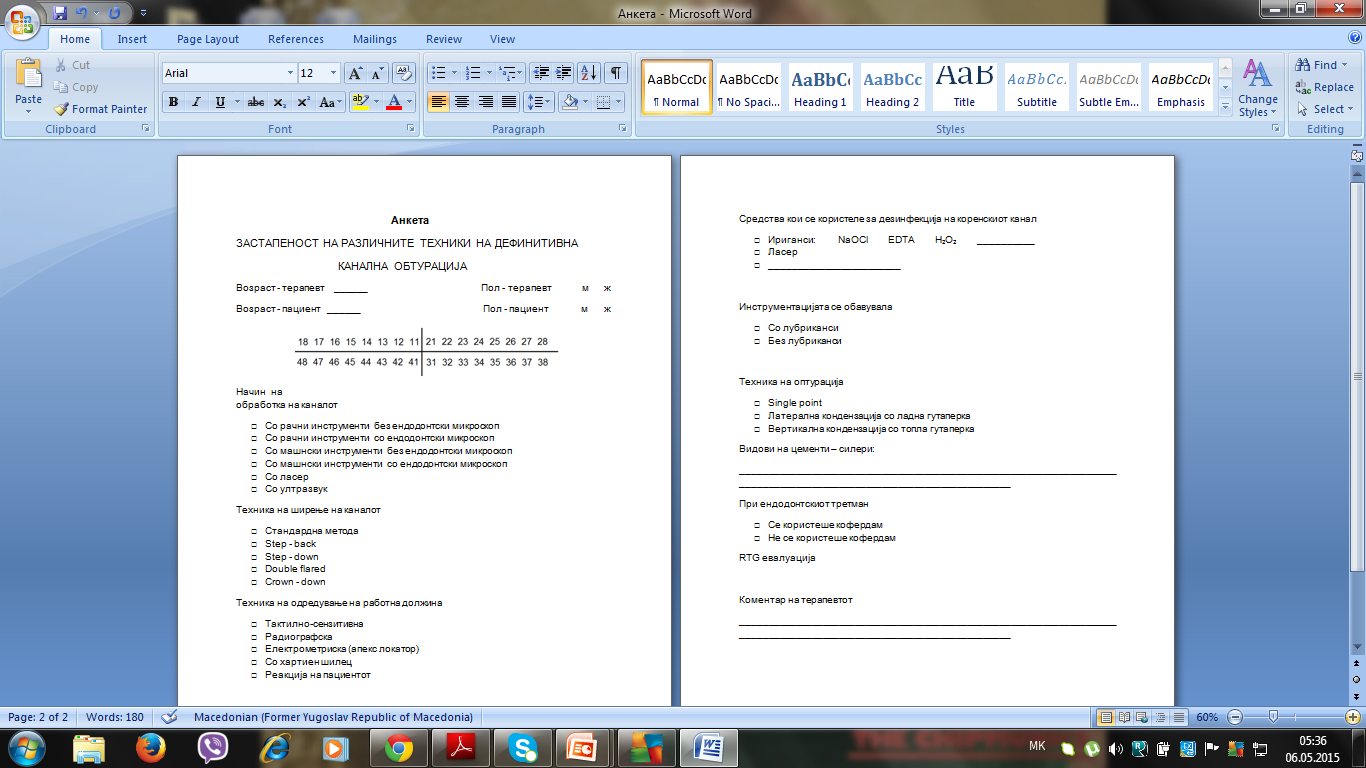 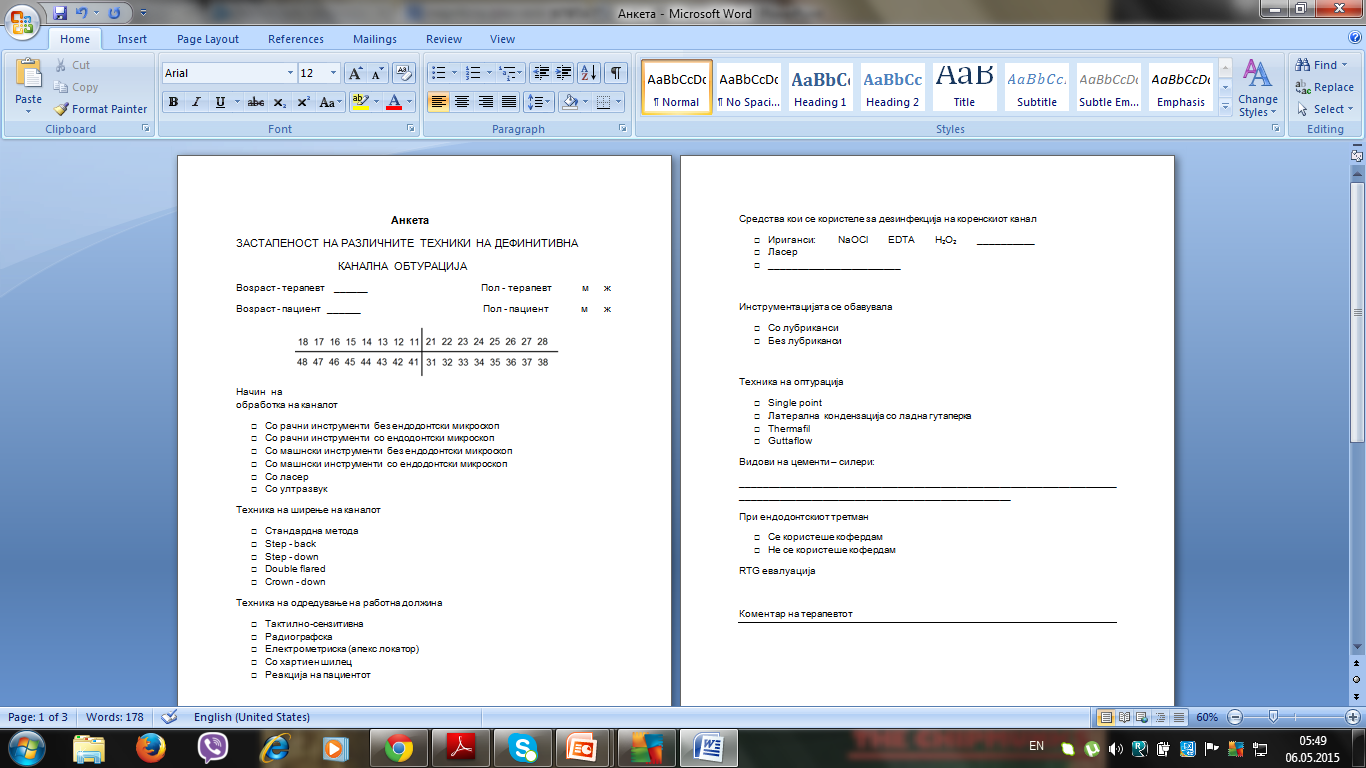 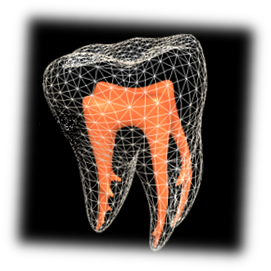 МАТЕРИЈАЛ  И МЕТОД
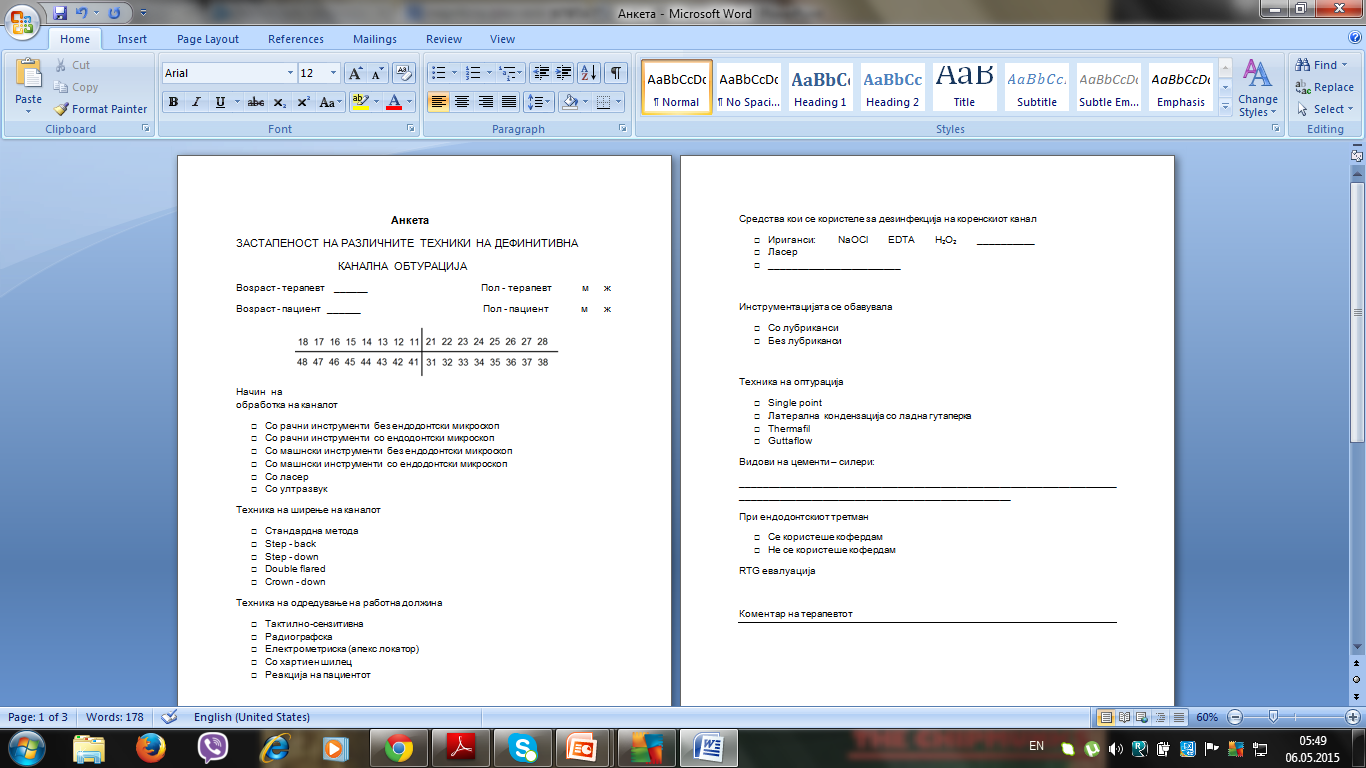 Техника на оптурација 

 Single point 
 Латералнa  кондензација
 Thermafil
 Guttaflow
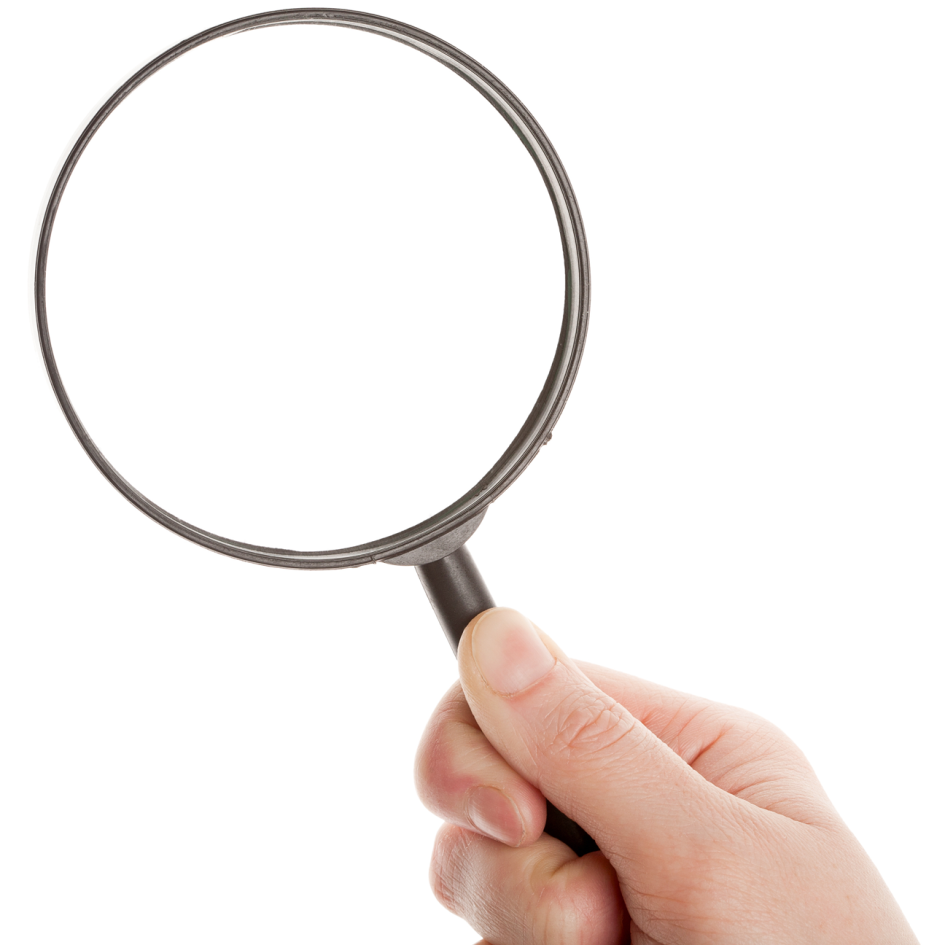 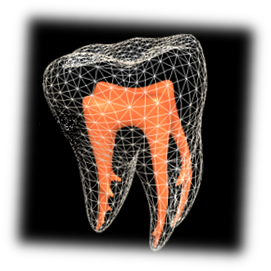 РEЗУЛТАТИ
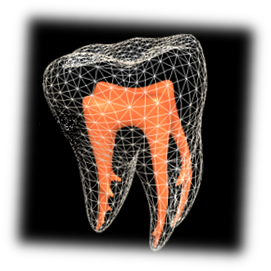 [Speaker Notes: Според добиените резултати, најчесто употребувана метода на канална оптурација е латералната кондензација, односно модификација на single cone техниката. Поретко но сепак присутни, ги нотиравме посовремените методи како GuttaFlow, ThermaFil техниката и др.]
ЛАТЕРАЛНА КОНДЕНЗАЦИЈА
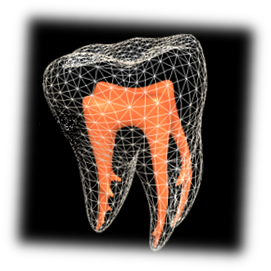 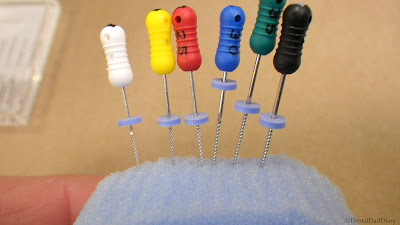 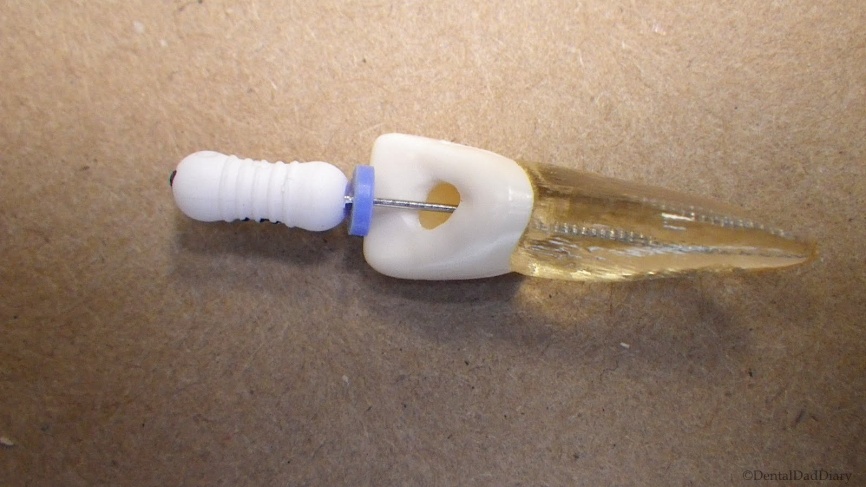 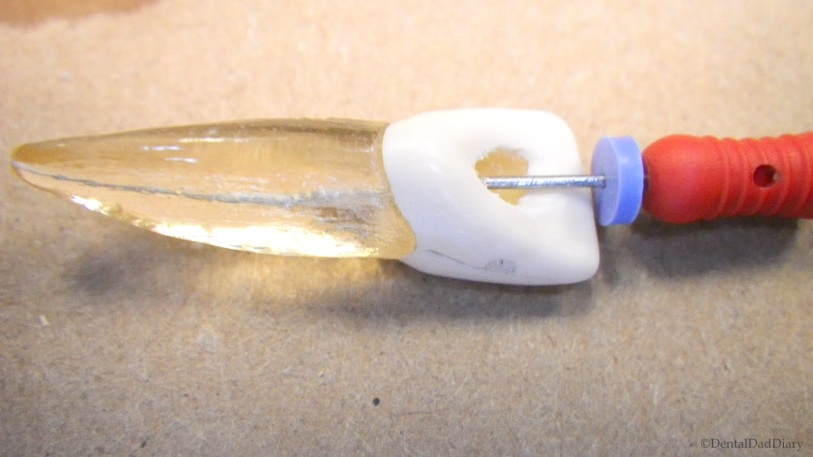 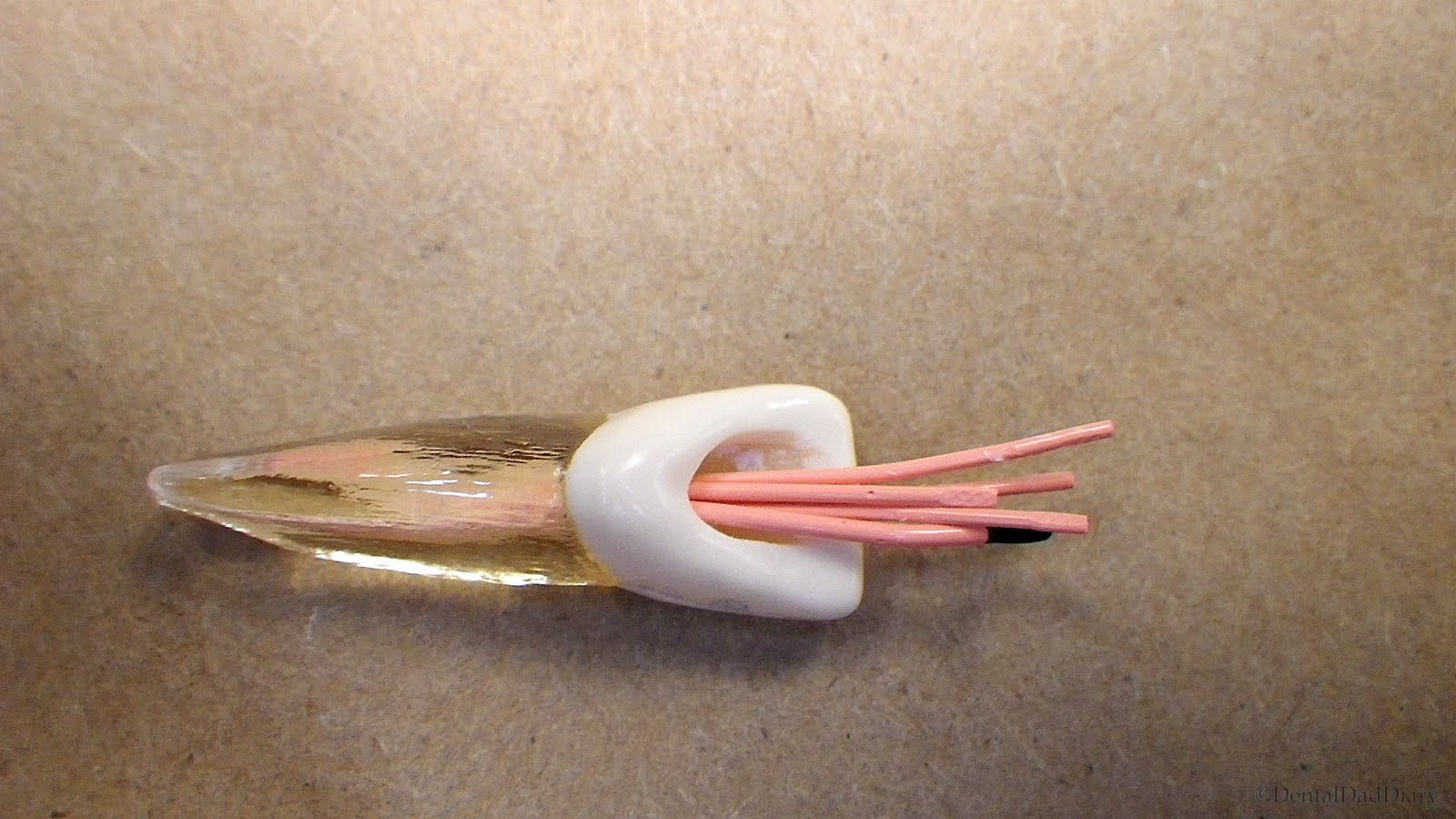 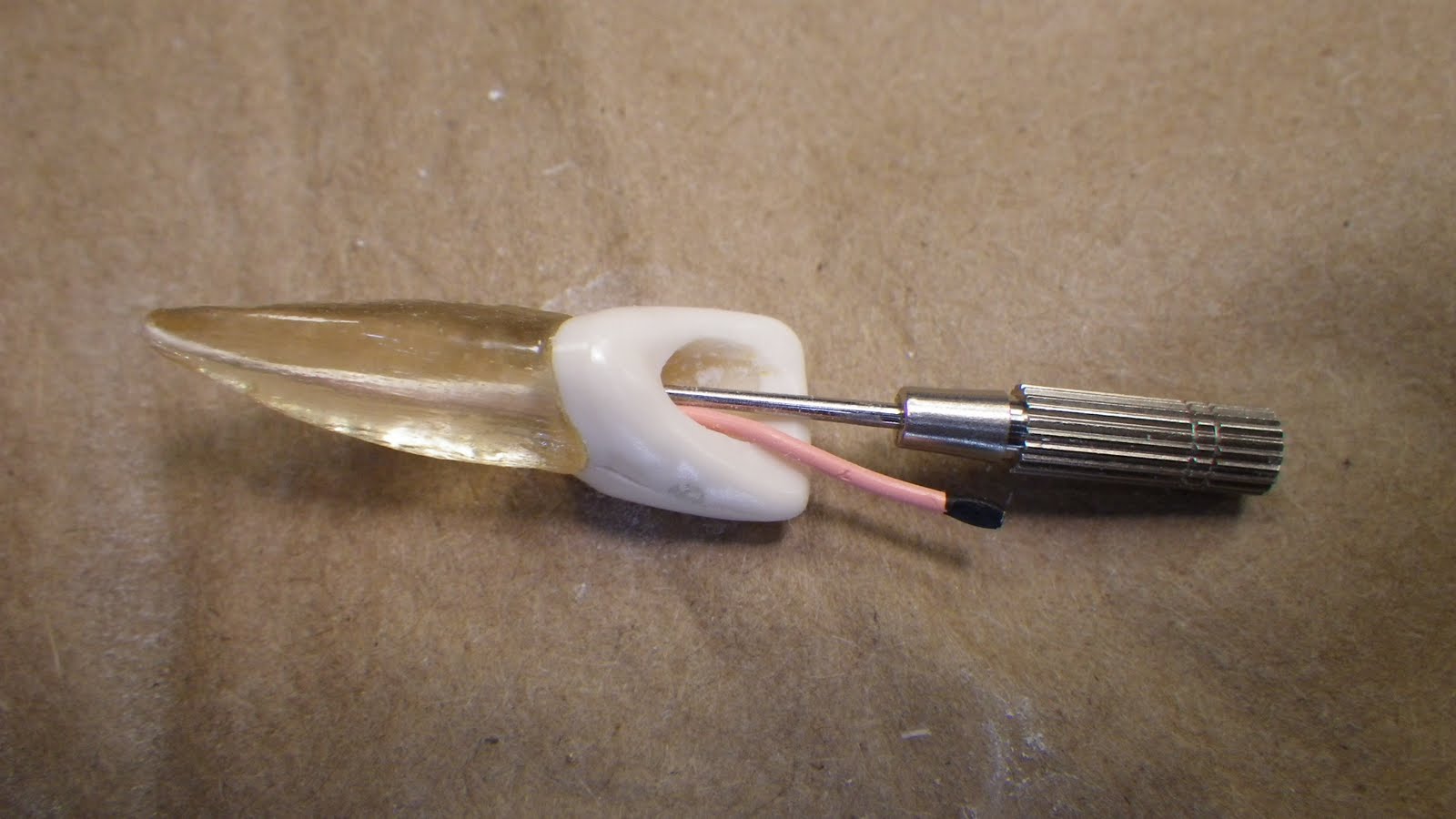 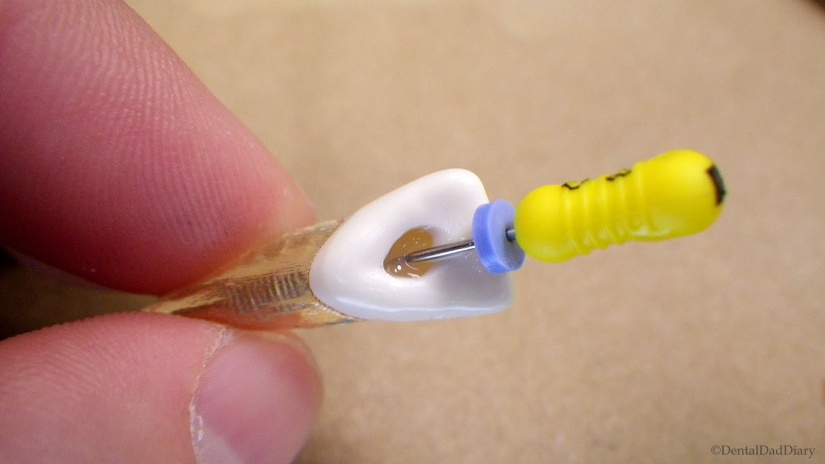 [Speaker Notes: Флексибилната, полуцврста природа на гутаперката овозможува пополнување на коренскиот канал со помош на странична/латерална кондензација. Во претходно проширениот и обработен коренски канал се поставува најпрво мастер гутаперката – според послениот проширувач со кој е обработен каналот. Со спредер се навлегува помеѓу гутаперката и ѕидот на каналот и се набива гутаперката латерално. Потоа се поставуваат гутаперки со помали димензии, се додека ке се пополни каналот. На крај се сечат гутаперките во ниво на орифициумот.]
SINGLE CONE
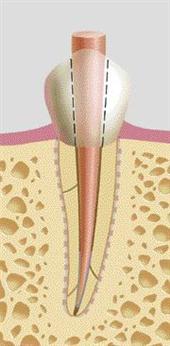 една гутаперка
помало време за работа
помалку потрошен материјал
помало искуство
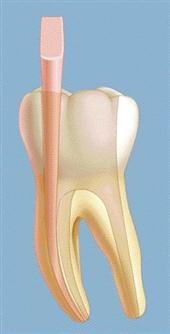 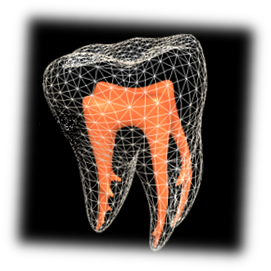 [Speaker Notes: За оваа техника е потребна само една гутаперка; помало време на работа, материјал и искуство. Иако претставува наједноставна техника на канална оптурација, има голем бр. на недостатоци како: појава на празни простори помеѓу гутапрката и ѕидот на коренскиот канал, не се опфаќаат разгранувањата на пулпното ткиво и нема идеално запечатување на каналот.]
ThermaFill  техника
гутаперка за топла кондензација
 тродимензионална канална оптурација 
  одлична латерална и апикална оптурација 
  лесна оптурација на долги, закривени и тесни канали 
  лесно се манипулира и се штеди време
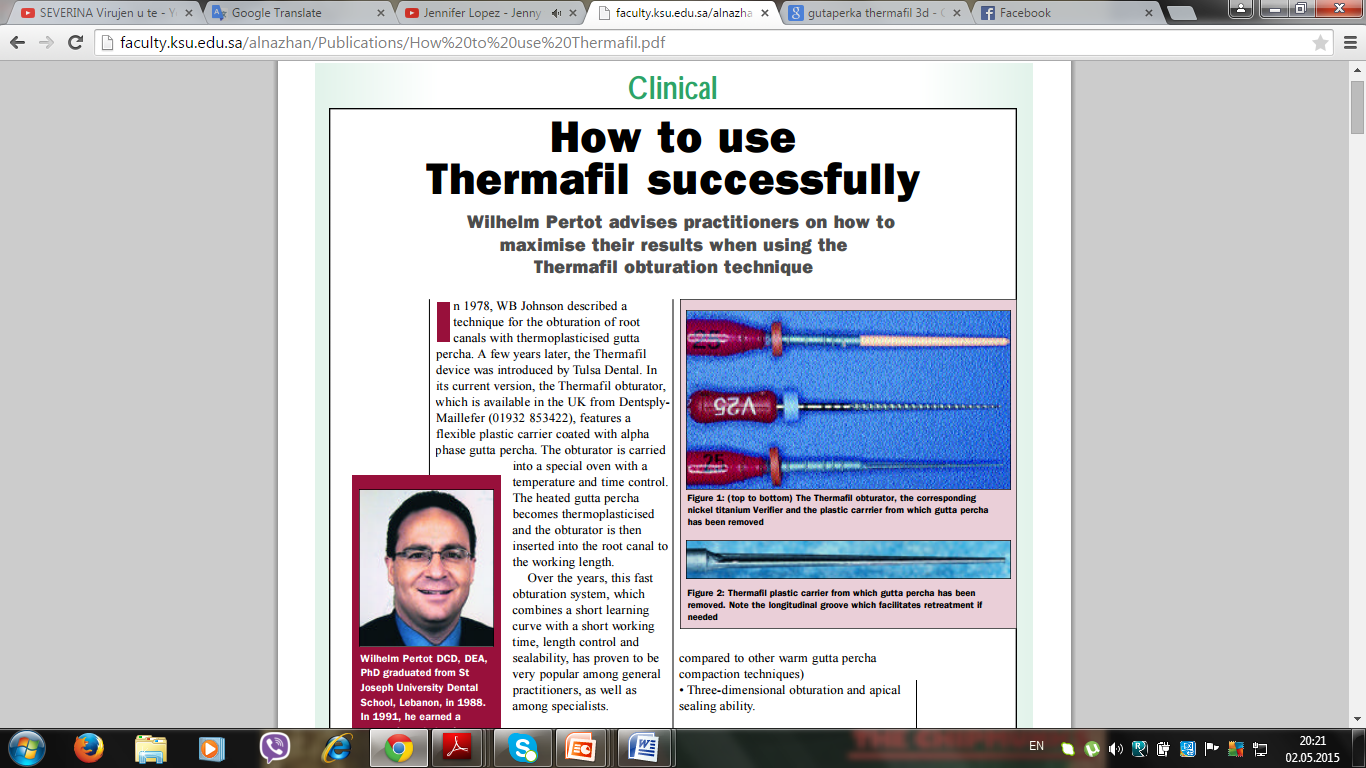 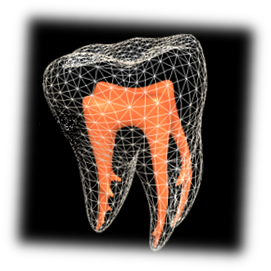 [Speaker Notes: Во 1976 г. Џонсон ја открил техниката за оптурација на коренските канали со помош на термопластична гутаперка. Подоцна таа претрпува неколку измени со цел за нејзино усовршување.]
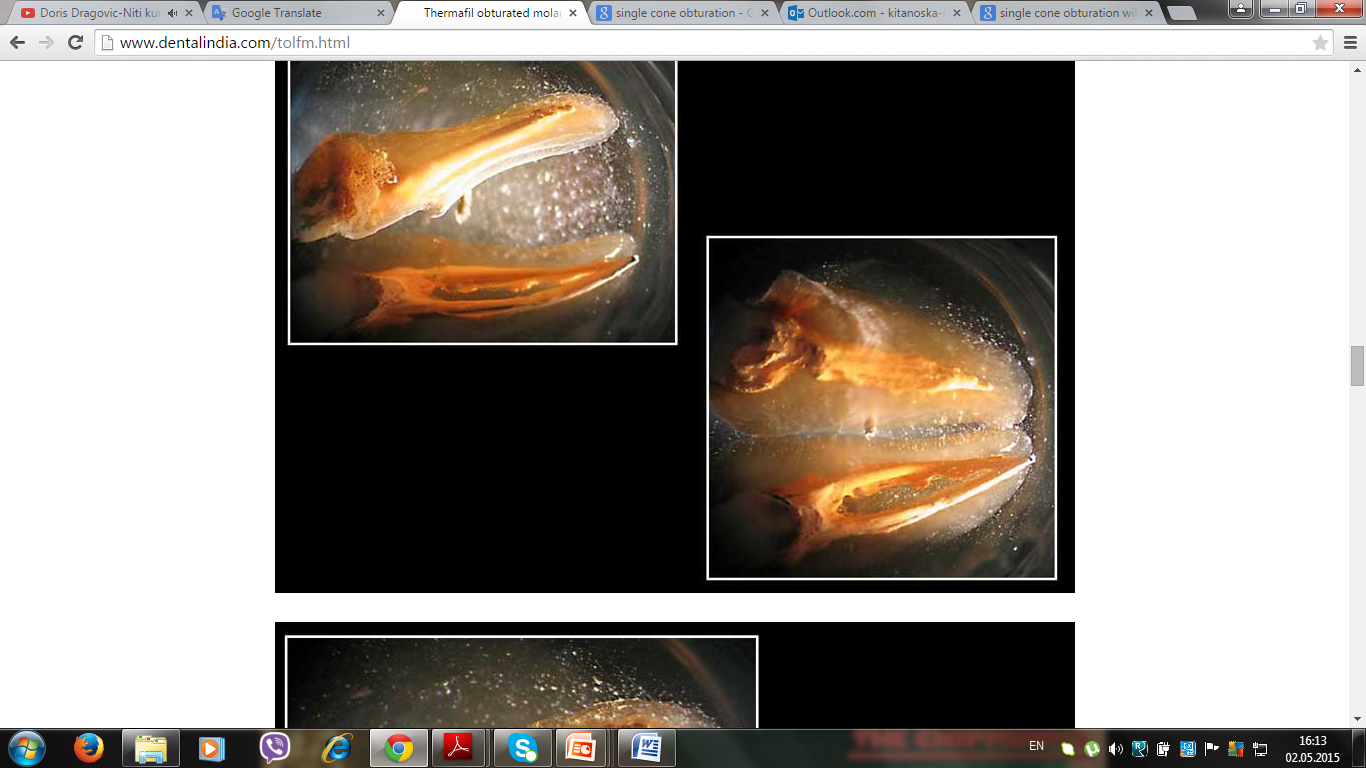 Thermaprep Plus Oven
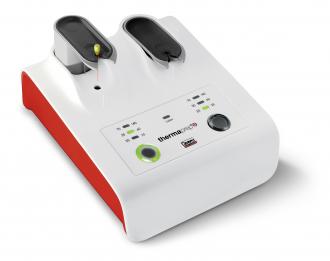 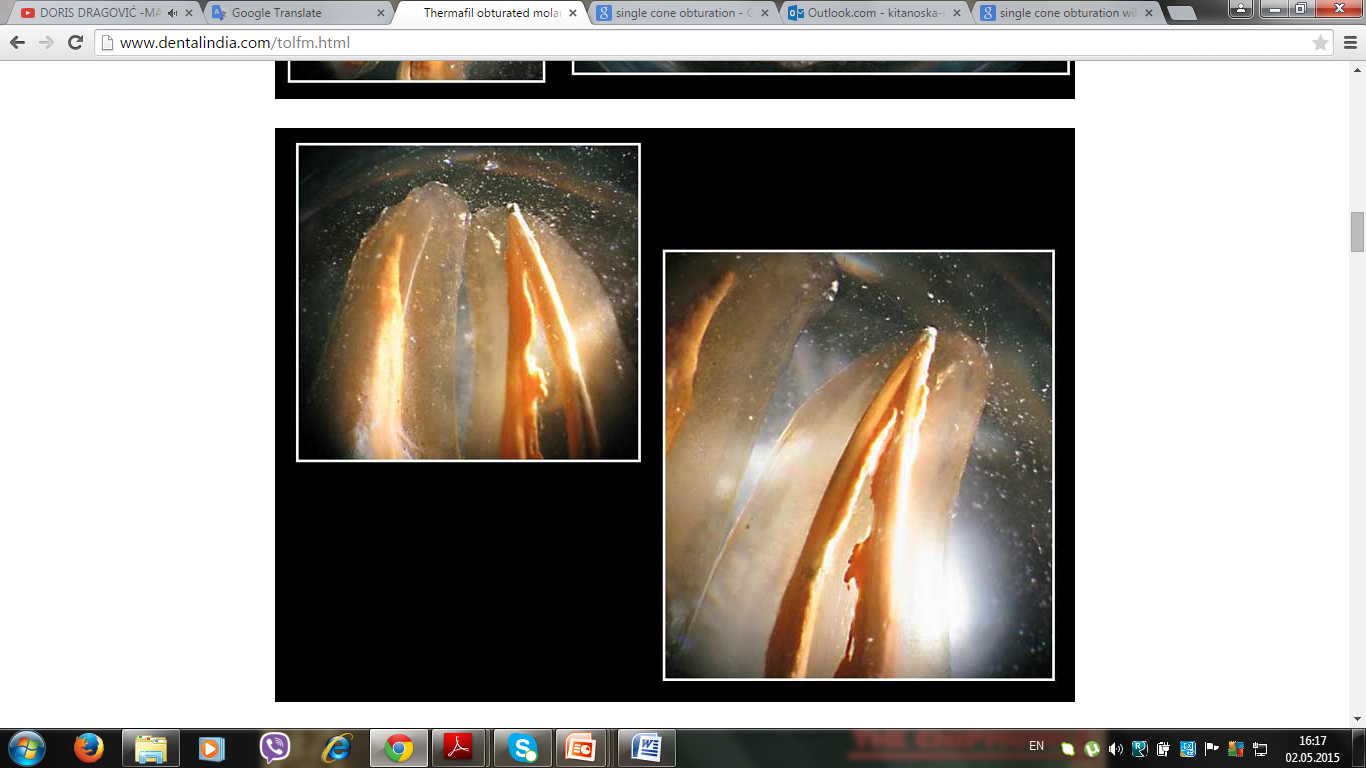 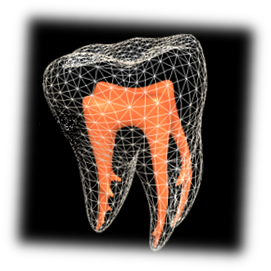 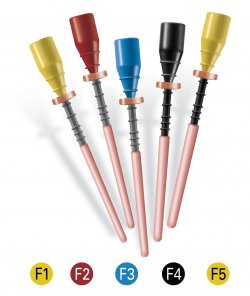 [Speaker Notes: Според последниот инструмент со кој бил обработен каналот се одредува работната должина.
Thermafill оптураторот треба да стои 1 мин во натриум хипохлорид, за да се осигура неговата деконтаминација.
Каналот се суши со хартиени колчиња. 
Се препорачува користење на пасти на база на епокси смоли. 
Гутаперката на ThermaFill оптураторот се размекнува во електричен апарат Thermaprep Plus Oven 15-45 секунди. 
Потоа се внесува во каналот, а  вишокот се отстранува со помош на Thermacut.]
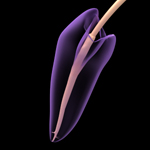 GuttaFlow
гутаперка во форма на честички
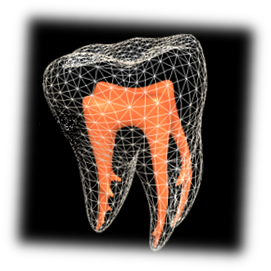 силер
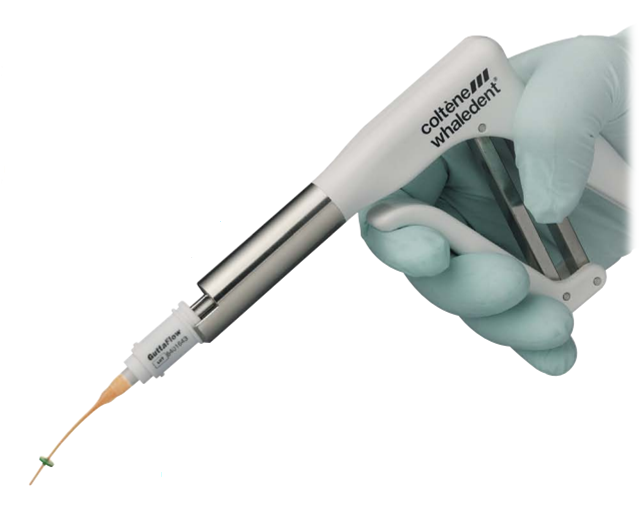 подобро запечатување
 нема топлина
 биокомпатибилност
 лесен начин за употреба
 лесно се отстранува за повторен ретретман
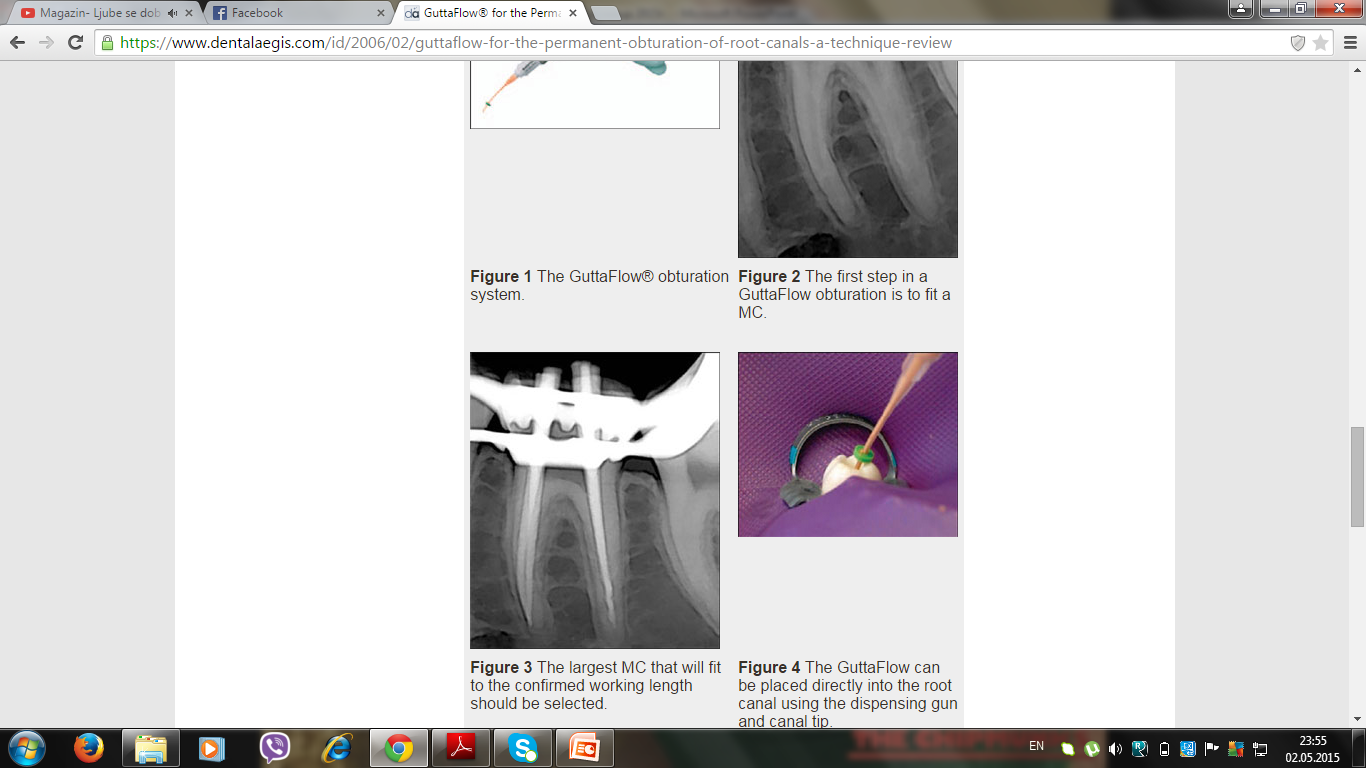 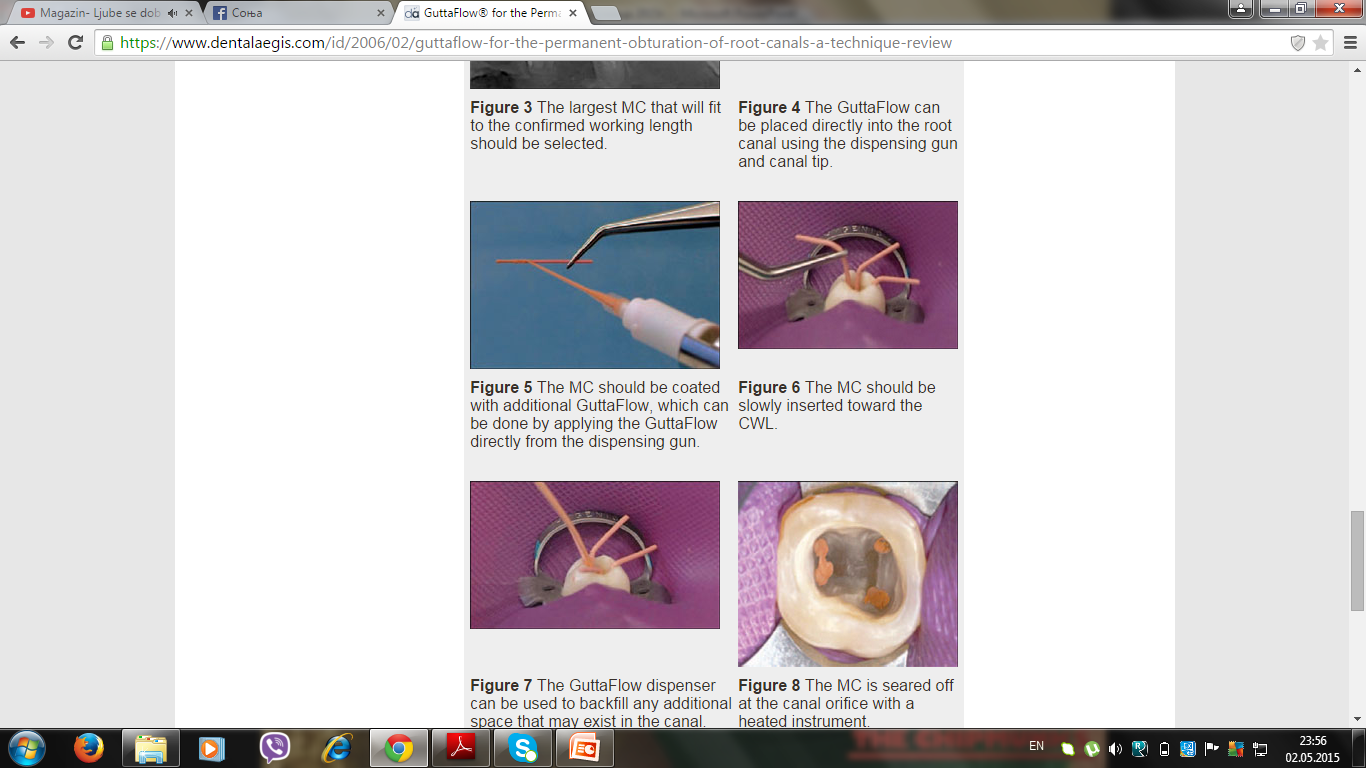 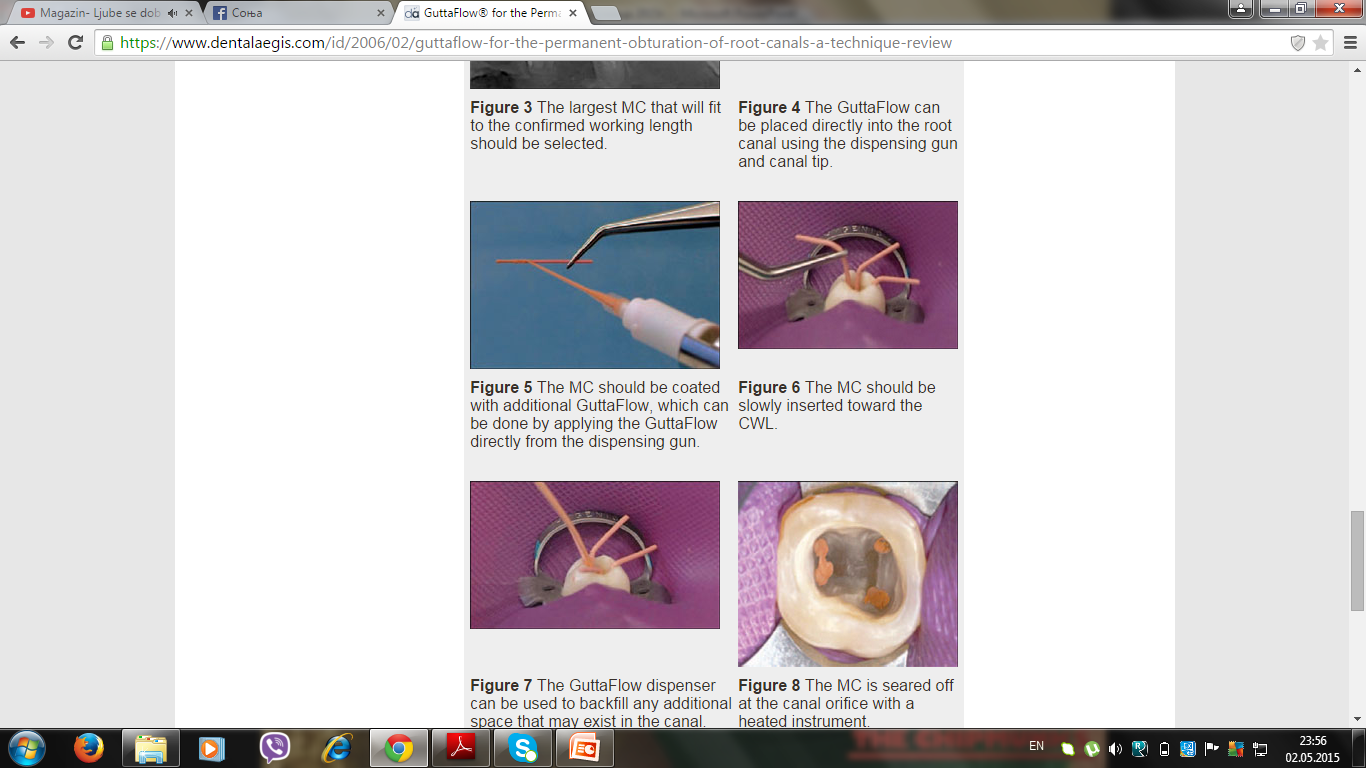 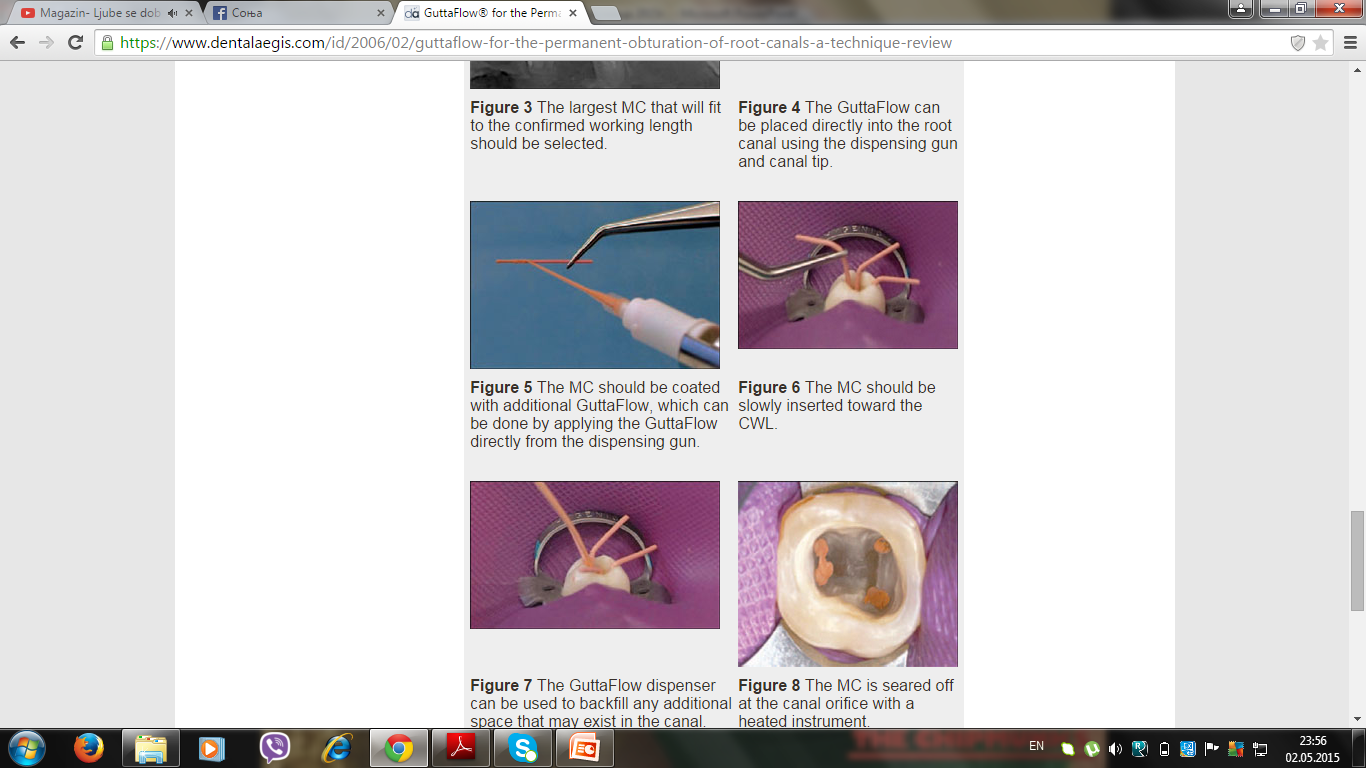 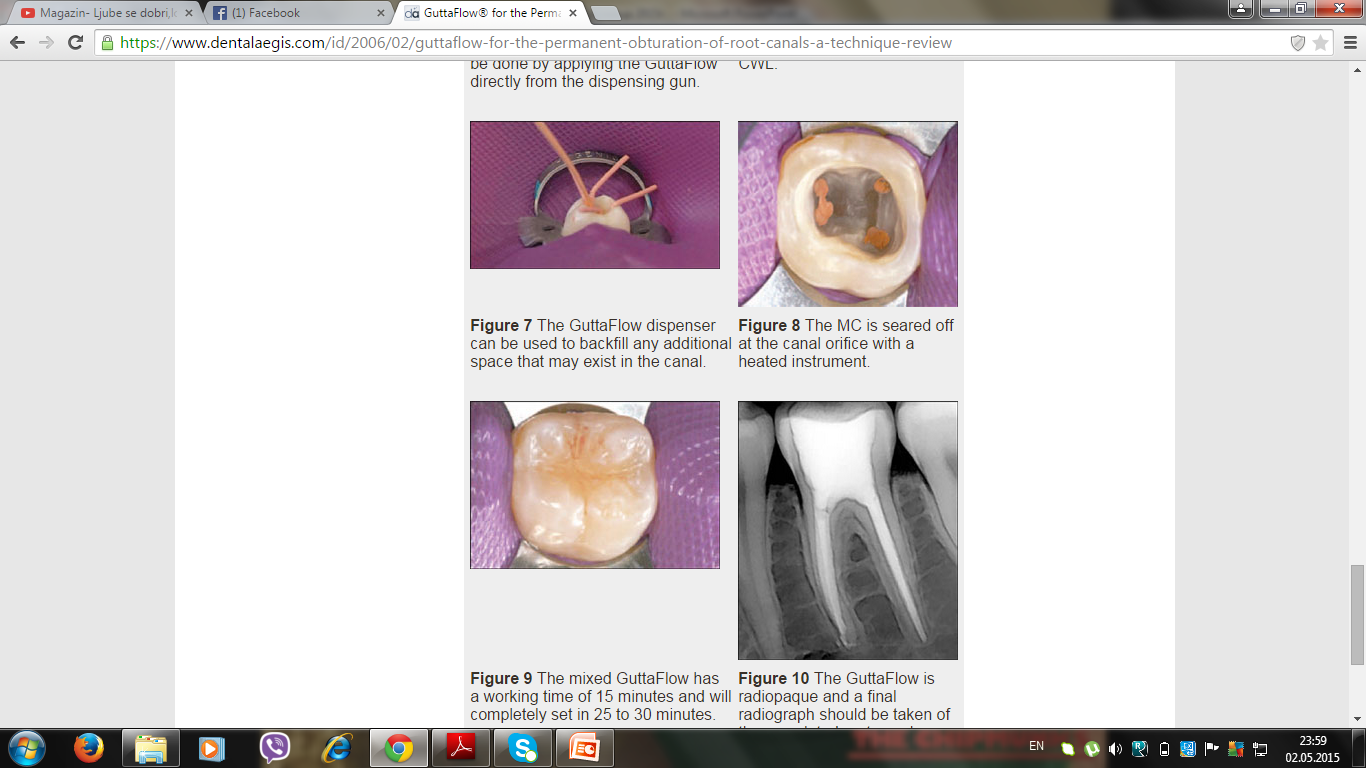 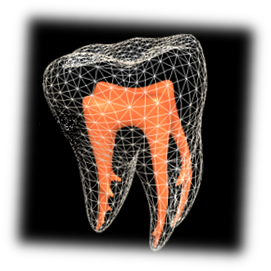 [Speaker Notes: Најпрво се одредува работната должина. Потао се избира мастер гутаперка. Силиконскиот граничник од проширувачот се поставува на иглата од системот на Guttaflaw, 3 мм пократко од претходно одредената работна должина. Во апарат – тритуратор се активира Guttaflow капсулата. Содржината со капсулата се внесува во каналот, а потоа и мастер гутаперката.]
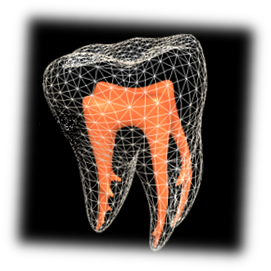 ЗАКЛУЧОК
СОВРЕМЕНИ ТЕХНИКИ
НА КАНАЛНА ОПТУРАЦИЈА
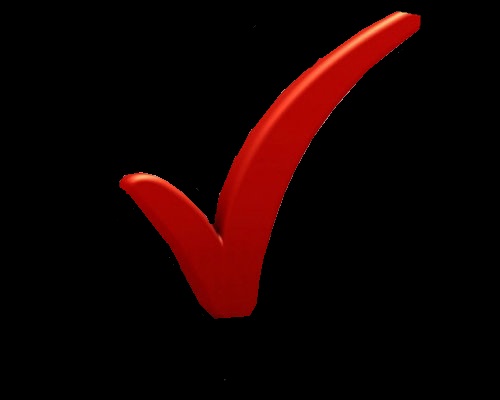 УСПЕХ
[Speaker Notes: Современите технологии за канална оптурација во голем дел ја олеснуваат ендодонтската терапија и допринесуваат на успехот на самиот третман. Трендот на современиот стоматолог да имплементира се по современи методологии и материјали е во пораст во интерес на пациентите и терапевтите.]
ВИ БЛАГОДАРАМ 
НА ВНИМАНИЕТО
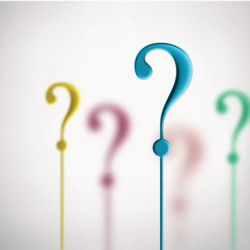 [Speaker Notes: Edward Gibbon  рекол: Нашата работа е презентација на нашите способности. 
Со ова научно истражување ви ја презентирам способнаста на мојот тим, на кој воедно и му се заблагодарувам за соработката: 
коафтор Китаноска Марија и ментор Проф. Д-р Ивона Ковачевска]